«Сладкая жизнь» по всем правиламинформационно-исследовательский проект обучающихся 11 «Б» класса МОУ «Гимназия №1» г. Саратова
Виды углеводов
Самые сладкие вещества
Сахарный диабет и другие заболевания
Социологический опрос
Правильное питание
«Сладкая жизнь» по всем правилам
«Сладкая жизнь» по всем правилам
Сладости
Моносахариды
Циклооксотаутомерия (ЦОТ)
Дисахариды
Лактоза
Сахароза
Несладкие углеводы
крахмал
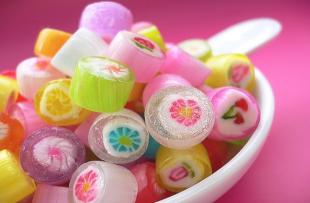 Обнаружение углеводов в пище
Опыт №1: «Содержание  углеводов в разных видах шоколада»
Содержание углеводов в разных видах шоколада неодинаково. Для исследования использовали два вида шоколада: темный («Российский») и молочный («Аленка»). В молочном шоколаде помимо сахарозы содержится лактоза (восстанавливающий сахарид), а в черном – только сахароза  (невосстанавливающий сахарид).
Лактоза
Сахароза
Опыт №2: «Обнаружение углеводов в мороженом»
В мороженом также содержатся сахароза и лактоза. При приливании гидроксида натрия и сульфата меди (II) наблюдаем синее окрашивание. Эта реакция  доказывает присутствие нескольких гидроксогрупп в молекулах углеводов. При нагревании полученной смеси образуется  красный осадок - оксид меди (I). Это качественная реакция альдегидную группу.
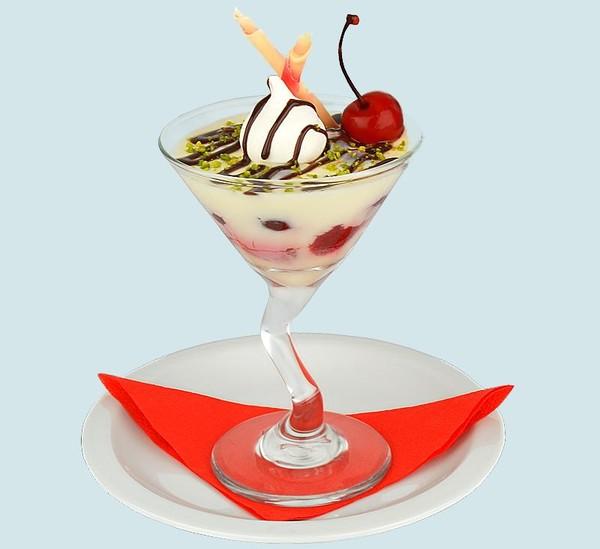 Опыт №3: «Обнаружение глюкозы во фруктовых соках»
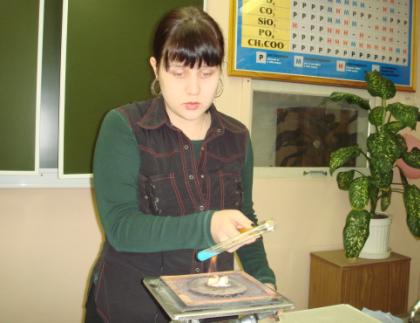 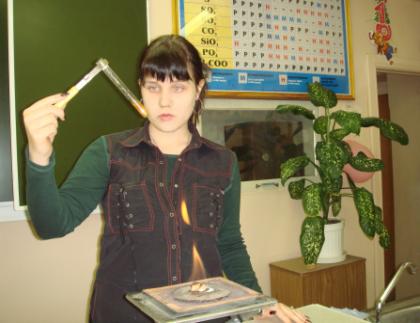 Качественная реакция на альдегидную группу в молекуле глюкозы: реакция 
с гидроксидом меди (II) при нагревании
Вкусовые зоны языка
Сырье для сахара
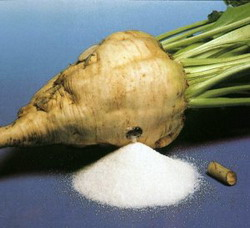 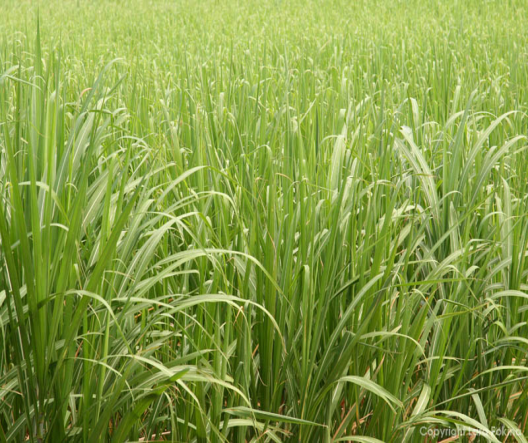 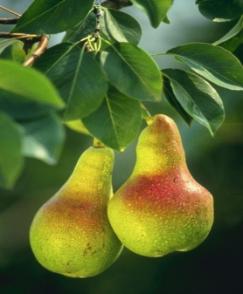 «Сахарные плоды»
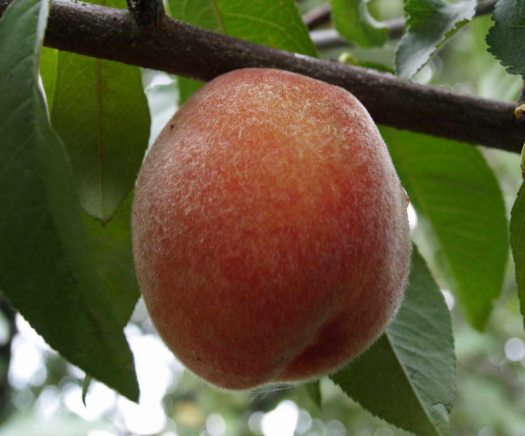 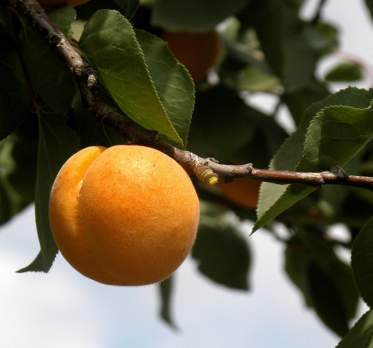 Сладость веществ
Сладкие спирты
Сахарин (слаще сахара в 500 раз)
Аспартам
СН3ООС—СН(СН2С6Н5)—NH—CO—CH(NH2) —СН2—СООН 

Метиловый эфир L – апаратил –L -  фенилаланина
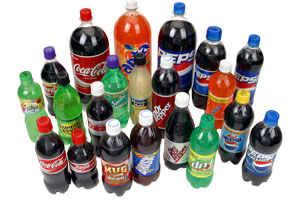 Сукроновая кислота (в 200 000 раз слаще сахарозы)
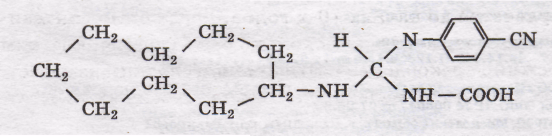 Сахарный диабет -
эндокринное
  заболевание, 
  развивающееся из-за недостатка гормона инсулина
Инсулин
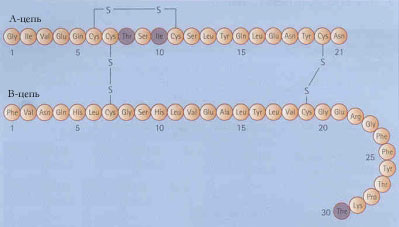 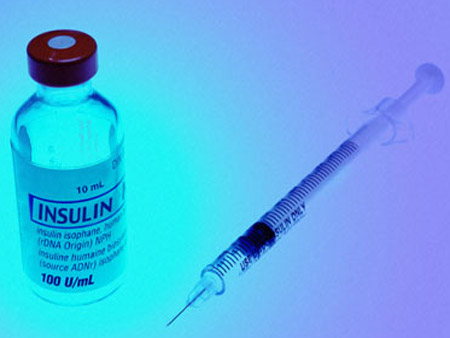 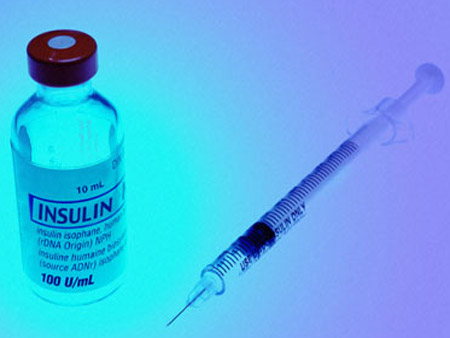 Симптомы сахарного диабета
Полиурия
Постоянная жажда
Постоянный неутолимый голод
Зуд кожи и слизистых оболочек
Осложнения сахарного диабета
Осложнения сахарного диабета
Профилактика сахарного диабета
Кальцифилоксия
Кольцевидная гранулема
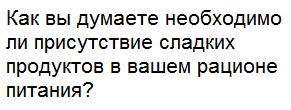 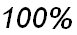 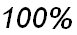 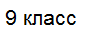 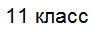 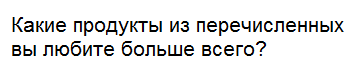 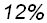 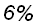 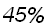 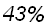 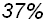 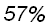 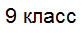 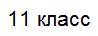 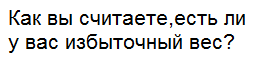 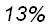 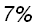 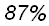 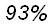 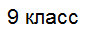 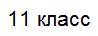 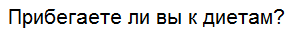 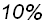 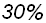 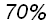 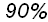 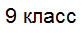 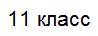 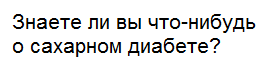 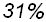 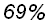 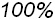 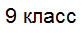 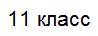 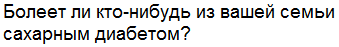 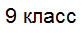 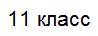 Правильное питание-
поступление в организм адекватного количества энергии и широкого спектра пищевых продуктов, необходимых для правильного протекания процессов обмена веществ
Принципы правильного питания
Количество пищи
Разнообразие продуктов
Соотношение разных групп продуктов по количеству
Дробность питания
Полноценность
Диета
Диета – это совокупность правил употребления специально сбалансированных и качественных продуктов питания
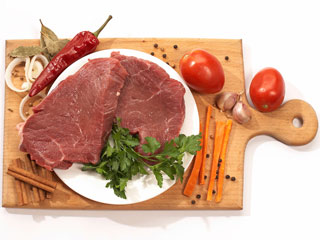 «Кремлевская» диета
Мясной салат.
Состав: 300 г отварной говядины, 2 отварных клубня картофеля, 2-3 свежих или соленых огурца, 5-6 листьев салата, 5 сваренных вкрутую яиц, 200 г майонеза, 30 г острого томатного соуса, соли и перец по вкусу.
Приготовление:
Отварную говядину нарезать тонкими ломтиками по 2-2,5 см нарезать картофель, огурцы, яйца, салат. Перемешать, заправить майонезом и томатным соусом, положить в салатник и оформить кружками свежих огурцов, листьями салата.
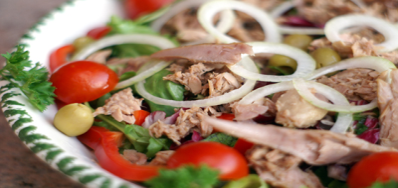 Диета углеводного чередования
Шоколадотерапия…
Задача
Соединение А – бесцветные кристаллы сладкого вкуса, хорошо растворимые в воде. При гидролизе вещества А образуется два вещества  с  одинаковой	 молекулярной массой, одно из которых – вещество В – вступает в реакцию «серебряного зеркала», превращаясь в вещество С, а другое – вещество D – не дает подобной реакции. При восстановлении веществ В и D образуется сладкое на вкус вещество Е. Назовите вещества А, В, С, D и Е. Составьте уравнения всех упомянутых процессов.
Народные мудрости
Сладкого досыта не наешься.
 * * *
Не верь диетам и весам!
Когда поесть, ты знаешь сам!
* * *
Ох, пироги да пышки,
Не влазит грудь в подмышки!
* * *
Тридцать третьим пирожным
И отравиться можно!
* * *
Прежде, чем есть,
Погляди, есть ли шесть?
Фольклорный ансамбль  «Сударушка»
Вот такие мы – обучающиеся химико-биологического классаМОУ «Гимназия №1» г. Саратова